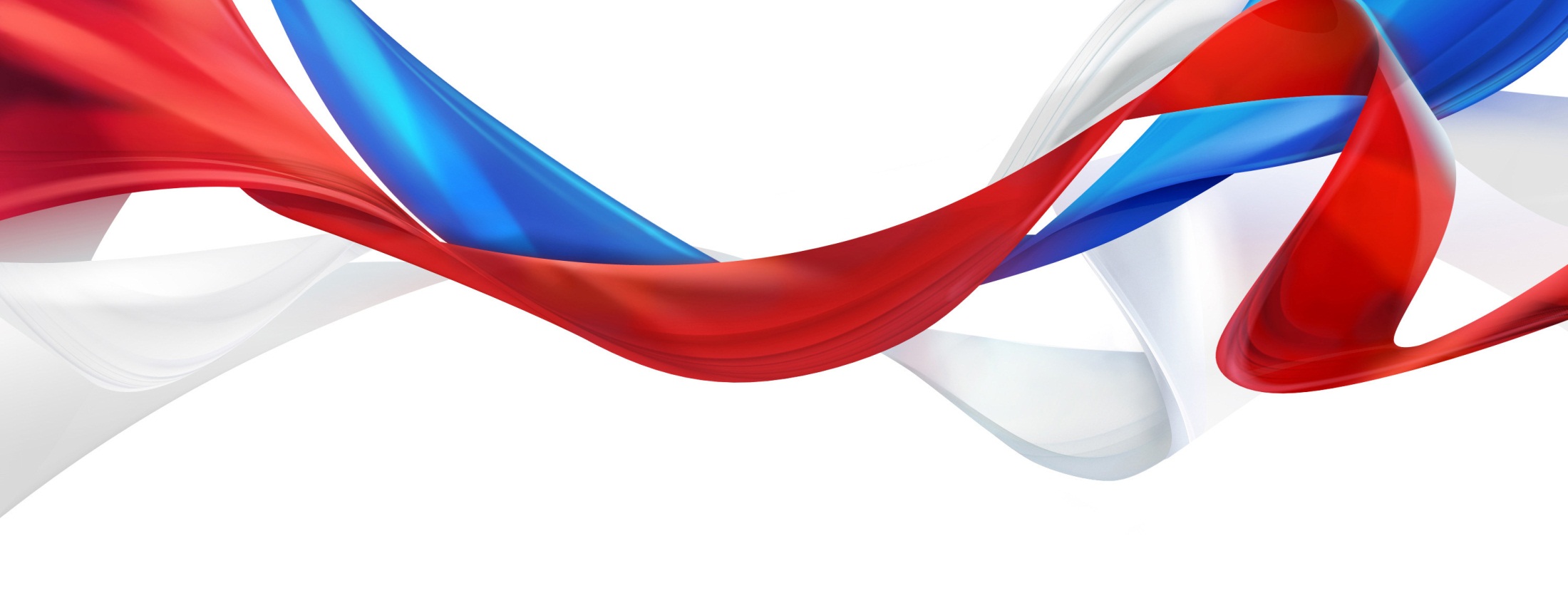 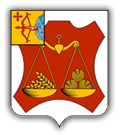 Стратегия
социально-экономического развития 
Слободского муниципального района Кировской области на период до 2035 года
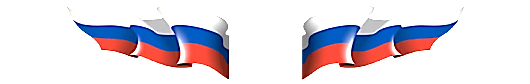 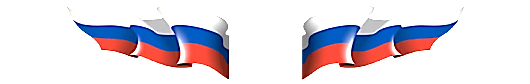 2019г.
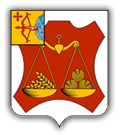 Система стратегического планирования на муниципальном уровне
стратегия социально-экономического развития
план мероприятий по реализации стратегии социально-экономического развития
прогноз социально-экономического развития на среднесрочный или долгосрочный период
бюджетный прогноз на долгосрочный период
муниципальный программы
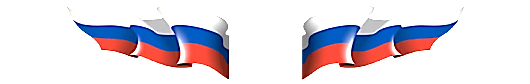 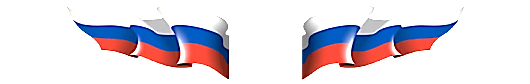 2019г.
Характеристика Слободского района
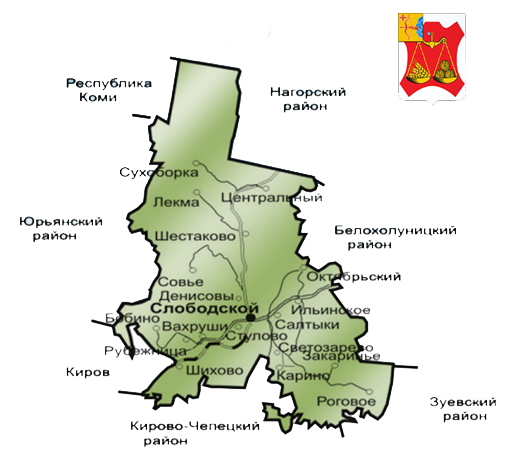 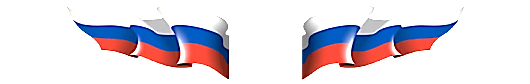 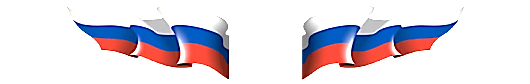 2019г.
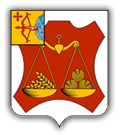 Оценка достигнутых целей социально-экономического развития
Демографическая ситуация
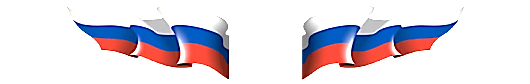 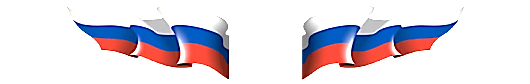 2019г.
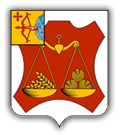 Развитие муниципальных финансов
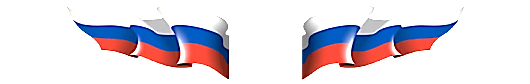 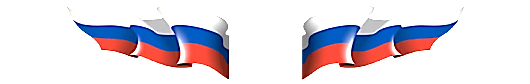 2019г.
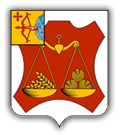 Развитие экономики
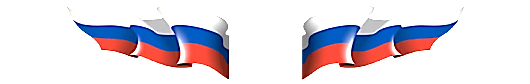 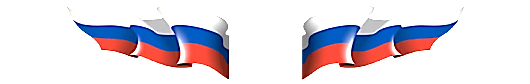 2019г.
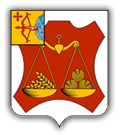 Повышение эффективности управления муниципальным имуществом
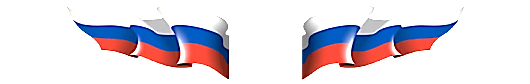 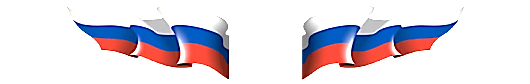 2019г.
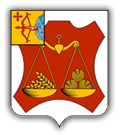 Социальная политика
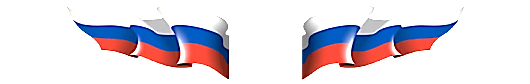 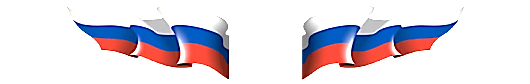 2019г.
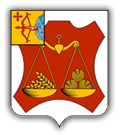 Развитие жилищно-коммунального хозяйства
Ремонт многоквартирных домов за 2014 – 2017гг. – 46 ед.

Реализовано 120 проектов местных инициатив, 
привлечено из  областного бюджета 74 600 тыс. руб.
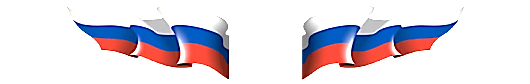 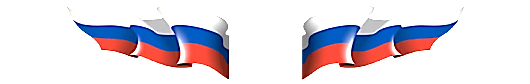 2019г.
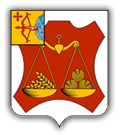 Развитие транспортной инфраструктуры
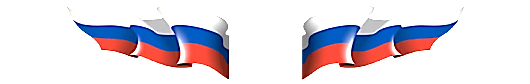 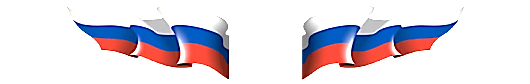 2019г.
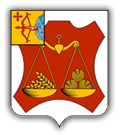 SWOT-анализ социально-экономического положения области
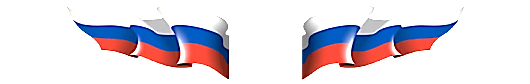 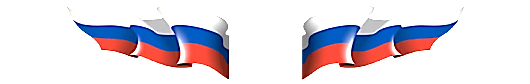 2019г.
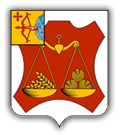 SWOT-анализ социально-экономического положения области
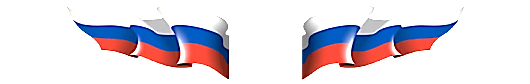 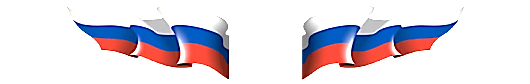 2019г.
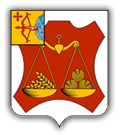 Возможные сценарии развития Слободского района
Консервативный - предполагает сохранение существующих тенденций развития района в будущем.
Умеренно-оптимистичный - характеризуется относительной экономической и финансовой стабильностью, использованием собственных сил и ресурсов, привлечением внутренних источников инвестиций.
Целевой (инновационный) - предполагает ускоренный рост экономики за счет устойчивого роста объемов производства на основе интенсивной модернизации производственных мощностей организаций промышленности, сельского хозяйства, активного развития малого и среднего предпринимательства и увеличения объемов инвестиций.
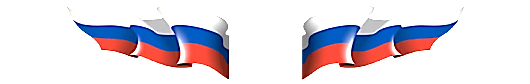 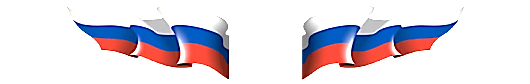 2019г.
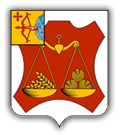 Основная цель реализации Стратегии
обеспечение высокого качества жизни населения и повышение привлекательности Слободского района путем формирования более современной конкурентоспособной структуры экономики, увеличение инвестиционной привлекательности района, сохранение и развитие человеческого потенциала, создание безопасной и комфортной среды
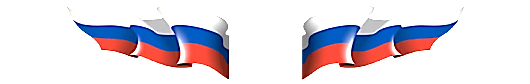 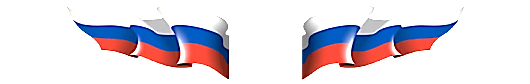 2019г.
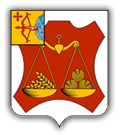 Развитие экономики
Цель направления: достижение устойчивого экономического роста для обеспечения которого необходимо развивать диверсифицированную структуру экономики при одновременном увеличении эффективности использования всех видов ресурсов
Задачи:
улучшение инвестиционной привлекательности и реализация мер по созданию благоприятной деловой среды
создание диверсифицированной экономики
повышение устойчивости финансово-экономической системы и эффективности управления и распоряжения муниципальным имуществом
повышение эффективности муниципального управления и развитие гражданского общества
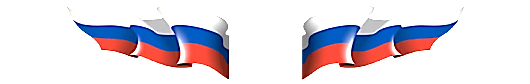 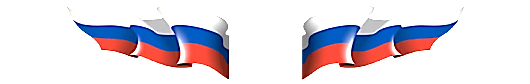 2019г.
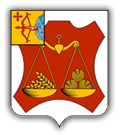 Методы реализации
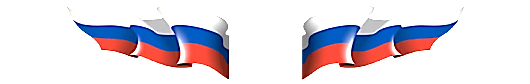 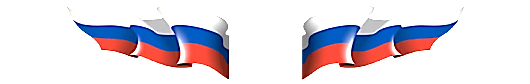 2019г.
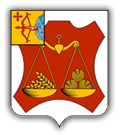 Развитие человеческого потенциала
Цель направления: обеспечение условий для того, чтобы в районе жили здоровые, образованные, культурные, профессионально компетентные люди
Задачи:
Развитие физической культуры и спорта, формирование здорового образа жизни
Обеспечение качественного образования
Развитие сферы культуры и досуга
Создание условий для всесторонней реализации потенциала молодежи и его активное использование
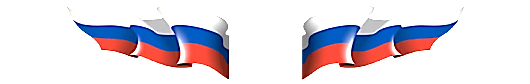 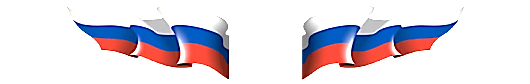 2019г.
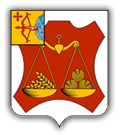 Методы реализации
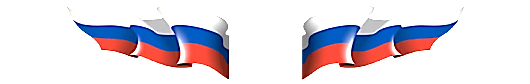 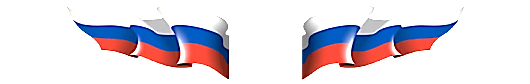 2019г.
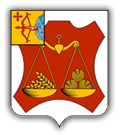 Безопасная и комфортная среда
Цель направления: комплексное развитие сельских и городских территорий, создание благоприятных условий для жизни населения, обеспечение благоприятной окружающей среды и безопасности жизнедеятельности
Задачи:
1. Рациональное планирование территории, обеспечение населения доступным и качественным жильем
2. Создание комфортной городской среды
3. Развитие жилищно-коммунального комплекса
4. Развитие современной и развитой транспортной инфраструктуры
5. Обеспечение благоприятной окружающей среды
6. Обеспечение безопасности жизнедеятельности
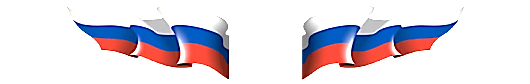 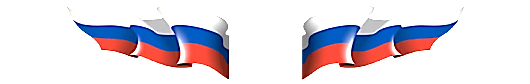 2019г.
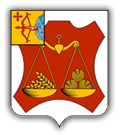 Методы реализации
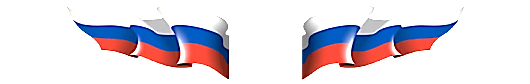 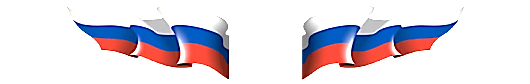 2019г.
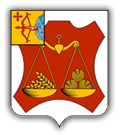 Ожидаемые результаты развития Слободского района к 2035 году
Показатели, характеризующие достижение целей социально-экономического развития района представлены в приложении №2
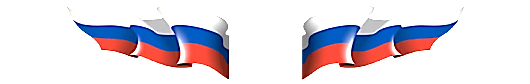 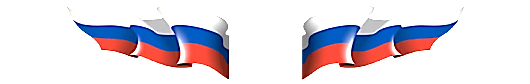 2019г.
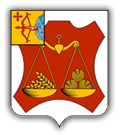 Срок реализации Стратегии – 2019 – 2035 годыИсточники реализации – средства федерального, областного, местного бюджетов, внебюджетные источникиМеханизм реализации Стратегии – муниципальные программы
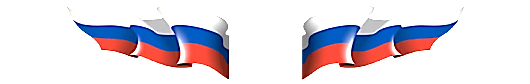 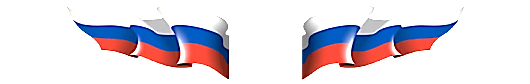 2019г.
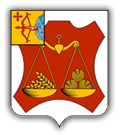 СПАСИБО ЗА ВНИМАНИЕ !
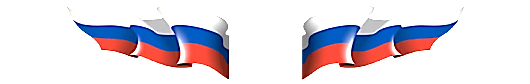 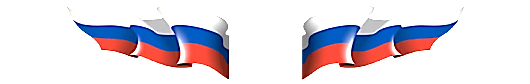 2019г.